КВН среди команд города
Школьная команда КВН стала призером «Школьной лиги» среди команд города.
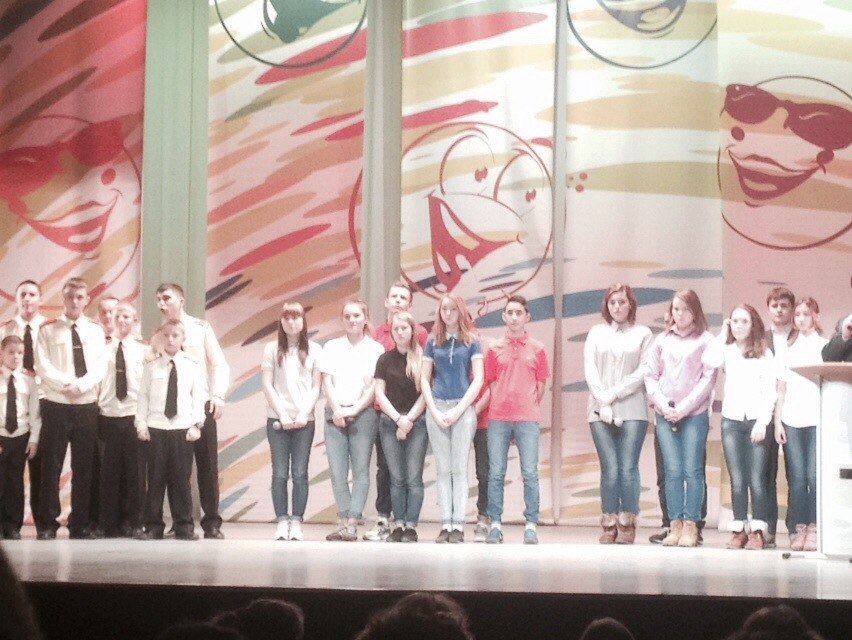 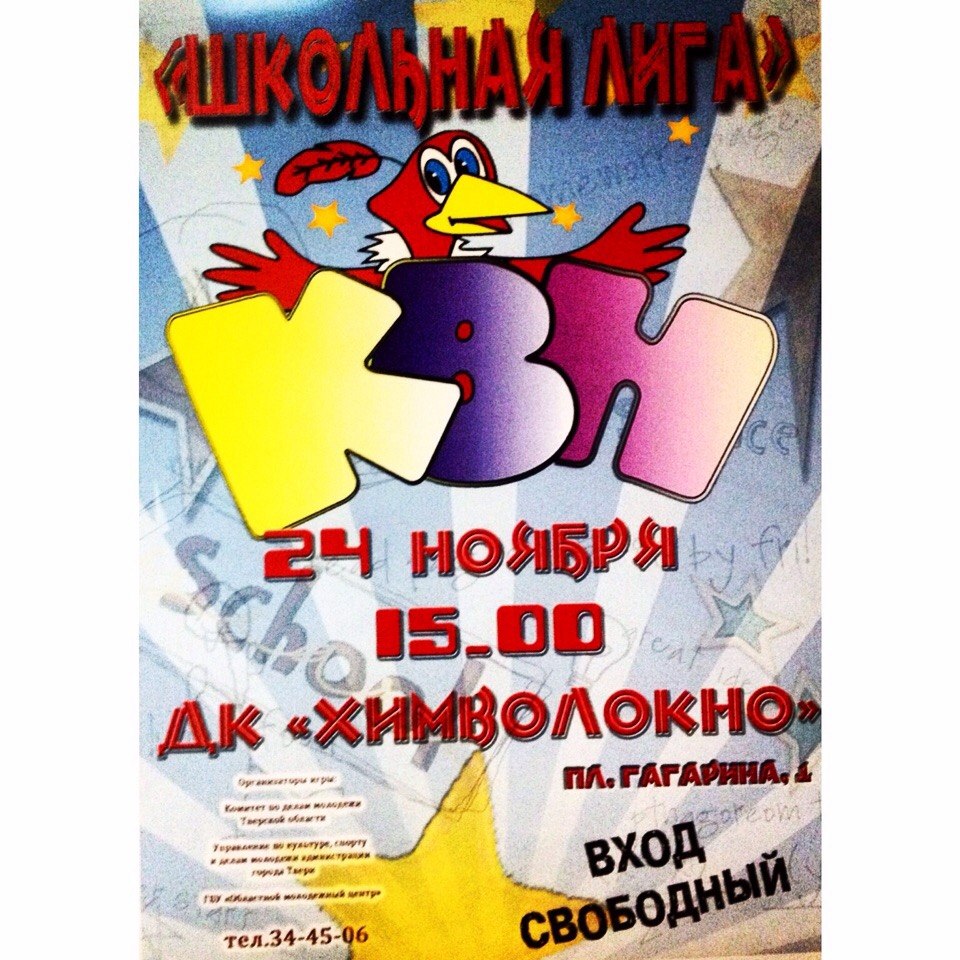 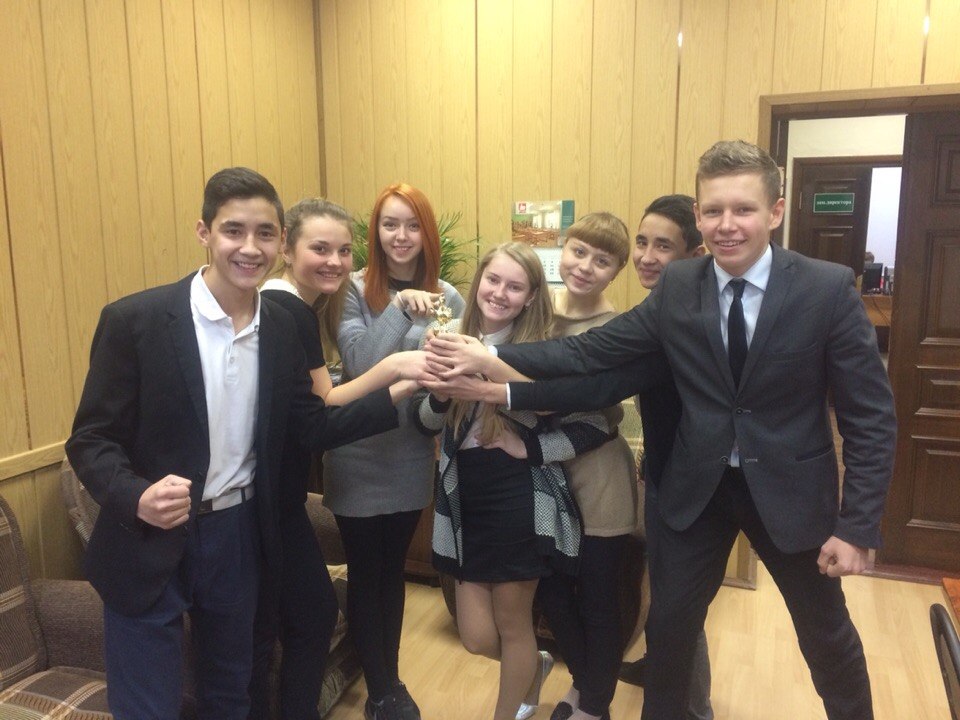 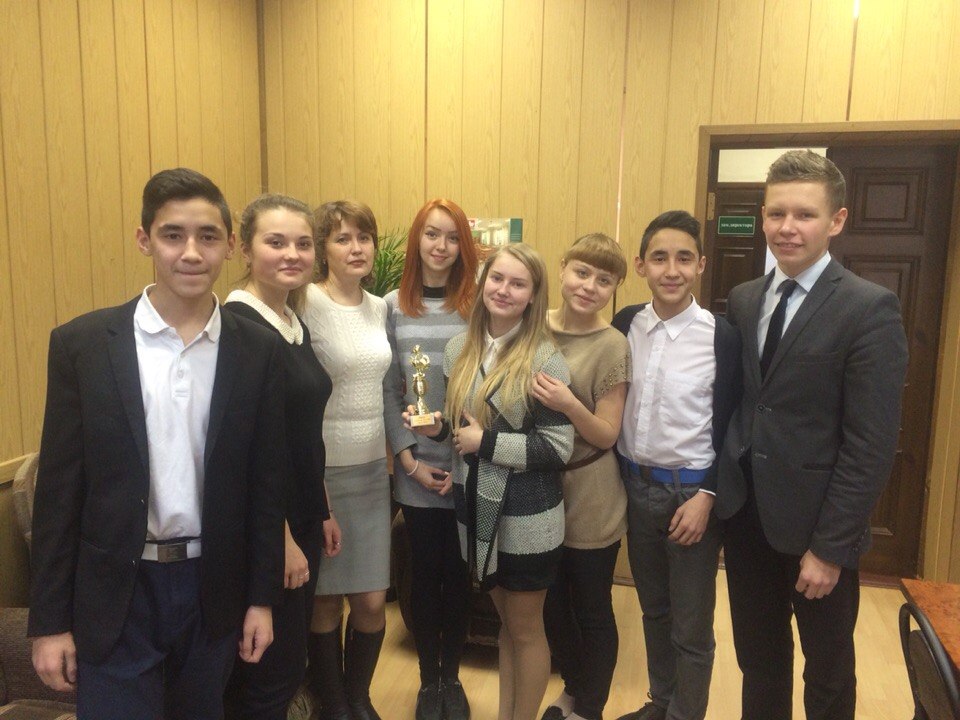